EFOP-3.2.5-17-2017-00008MODERN TUDÁS MENŐ ISKOLA
MAKÓI  JÓZSEF ATTILA  GIMNÁZIUM
CSONGRÁDI BATSÁNYI JÁNOS GIMNÁZIUM,SZAKGIMNÁZIUM ÉS KOLLÉGIUM
CSONGRÁD ÉS TÉRSÉGE ÁLTALÁNOS ISKOLA
2017. DECEMBER 01.
INTÉZMÉNYÜNK-SZÉKHELYINTÉZMÉNY
CSONGRÁD ÉS TÉRSÉGE 
SZÉCHENYI ISTVÁN ÁLTALÁNOS ISKOLA, AMI ÉS KOLLÉGIUM
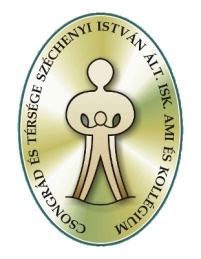 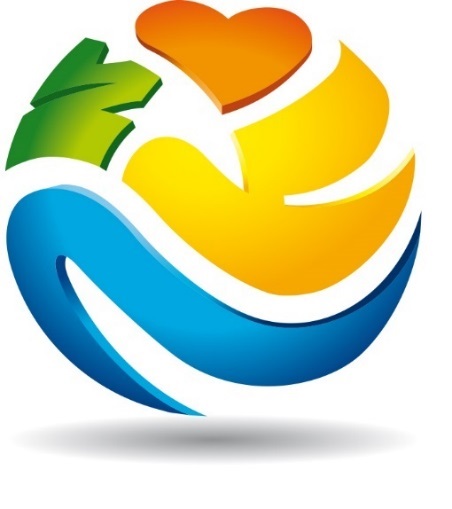 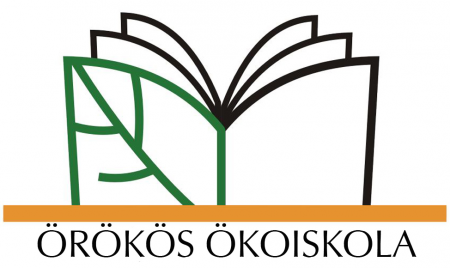 TAGINTÉZMÉNYEINK
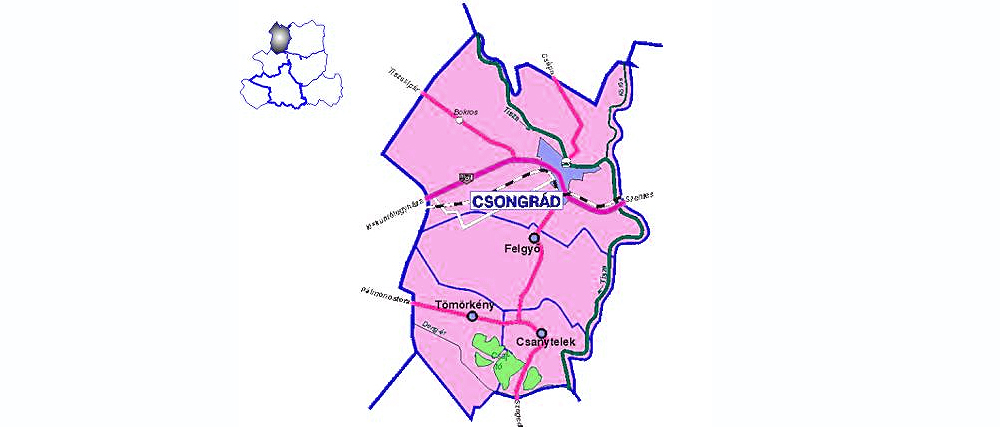 TAGINTÉZMÉNYEINK
CSTÁI PIROSKAVÁROSI ÁLTALÁNOS ISKOLÁJA
CSTÁI BOKROSI ÁLTALÁNOS ISKOLÁJA
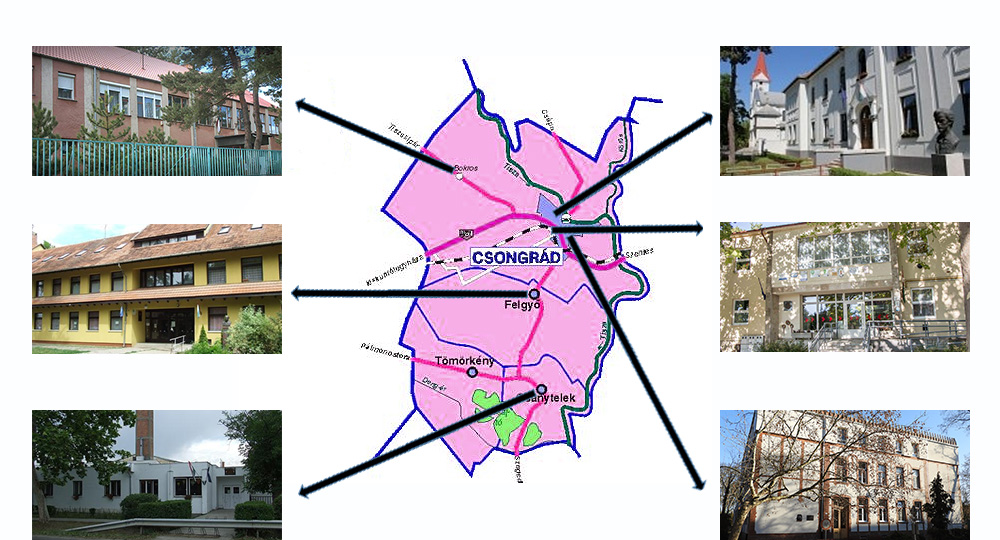 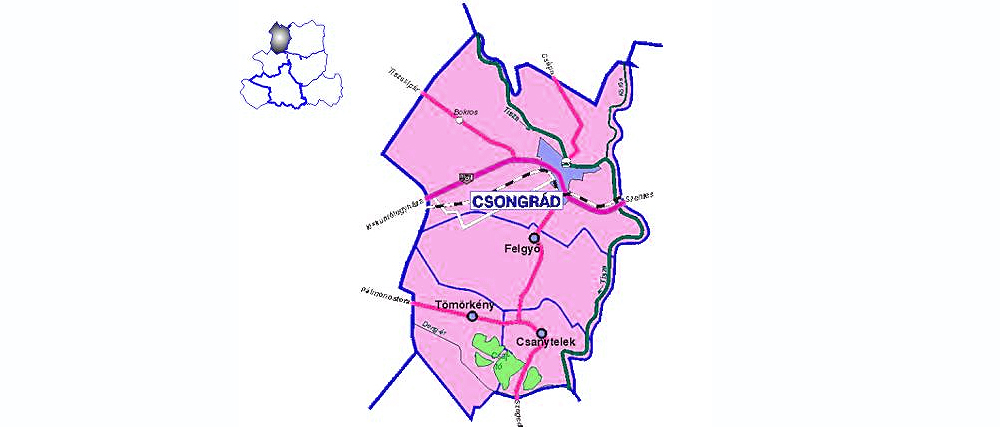 CSTÁI LÁSZLÓ GYULA ÁLTALÁNOS ISKOLÁJA
CST SZÉCHENYI ISTVÁN ÁLT. ISK., AMI ÉS KOLL.
CSTÁI SZENT LÁSZLÓ ÁLTALÁNOS ISKOLÁJA
CSTÁI GALLI JÁNOS 
ÁLT. ISK. ÉS AMI
CSTÁI BOKROSI ÁLTALÁNOS ISKOLÁJA
- CSONGRÁDHOZ TARTOZÓ TELEPÜLÉSRÉSZEN, BOKROSON MŰKÖDIK
- FŐ BEISKOLÁZÁSI KÖRZET: BOKROS ÉS A KÖRNYEZŐ TANYAVILÁG
- CSALÁDIAS LÉGKÖR
- TANULÓI LÉTSZÁM: 83 FŐ
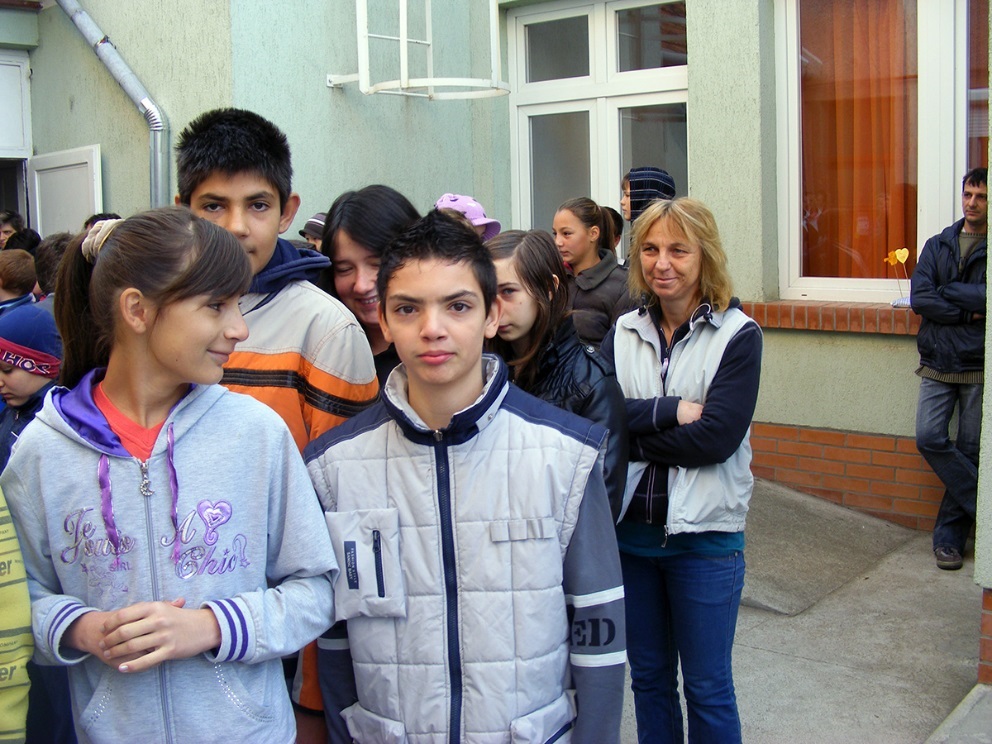 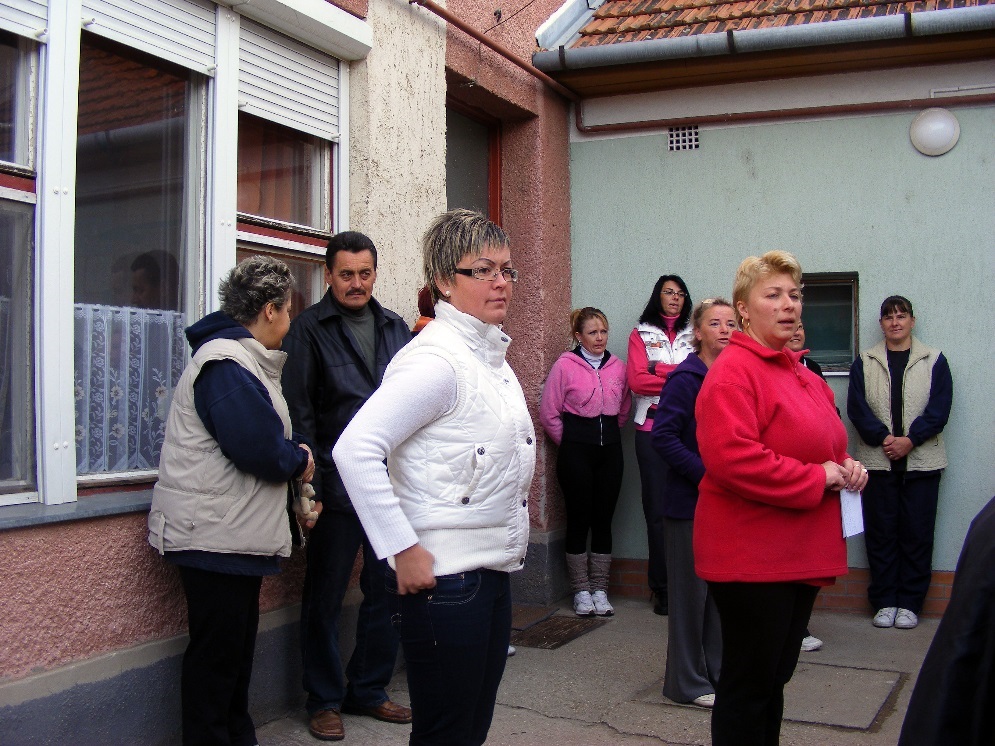 CSTÁI BOKROSI ÁLTALÁNOS ISKOLÁJA
KIEMELT FELADATOK:
- KULCSKOMPETENCIÁK
- AZ ALKOTÓKÉPESSÉG KIBONTAKOZTATÁSA
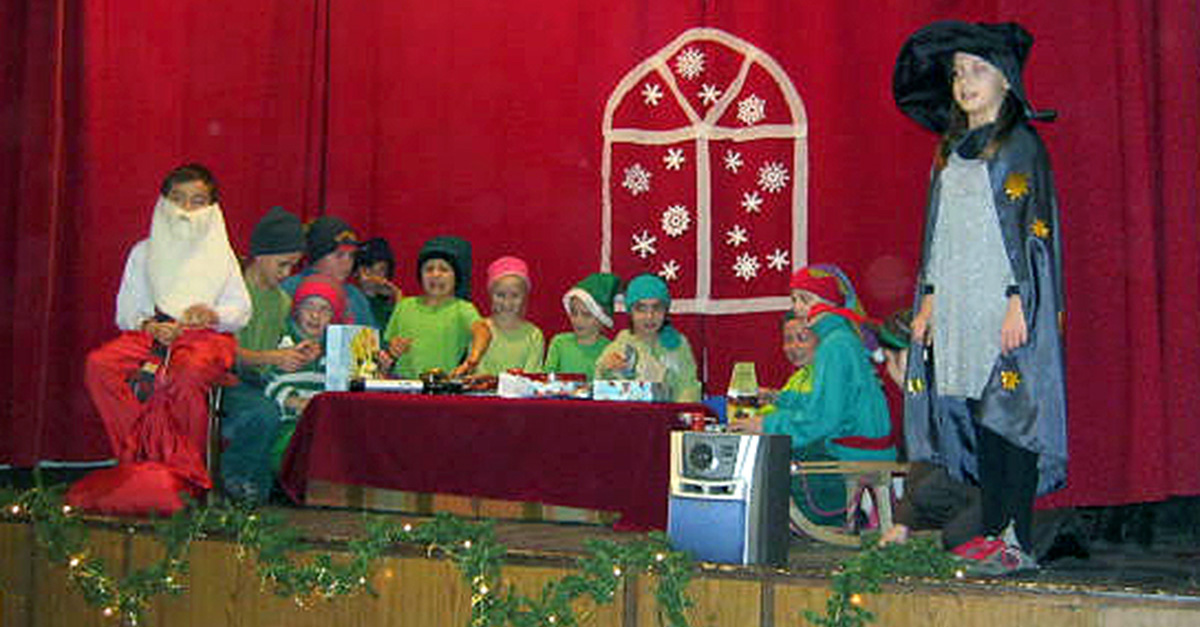 MŰVÉSZETI ISKOLÁK GRAFIKA, FURULYA, SZINTETIZÁTOR, TÁRSASTÁNC ÉS NÉPTÁNC TANSZAKAIN KÉPEZHETIK MAGUKAT
CSTÁI BOKROSI ÁLTALÁNOS ISKOLÁJA
TÁRGYI FELTÉTELEK:
- 8 TANTEREM, MODERN INFORMATIKAI ESZKÖZÖK
- „BESZÉLGETŐKÖR” 
- KORSZERŰ, TÁGAS TORNATEREM
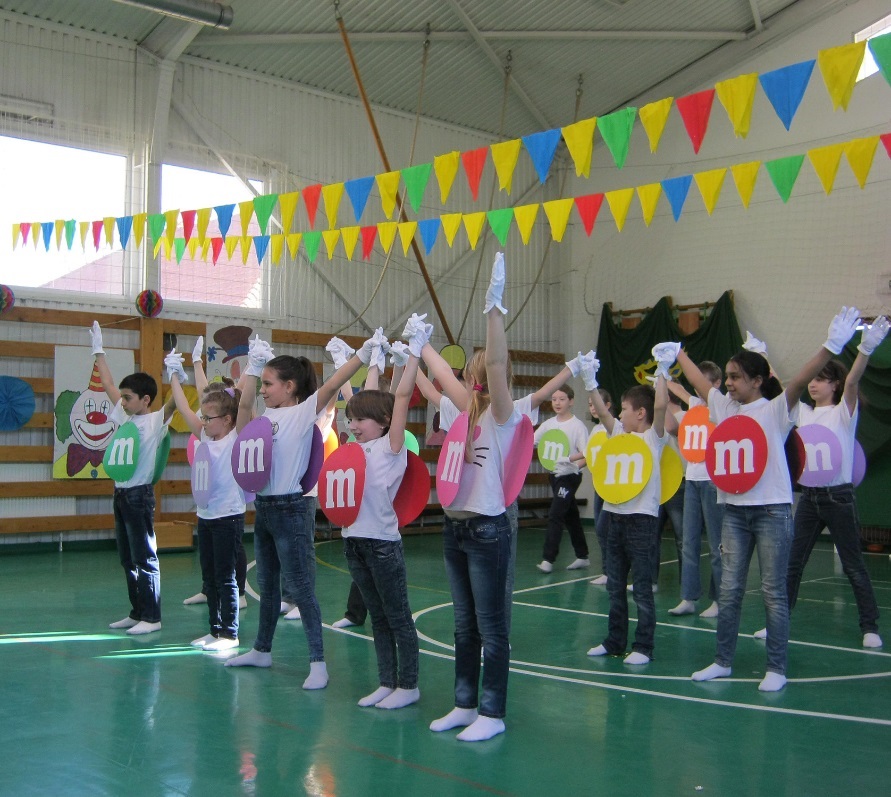 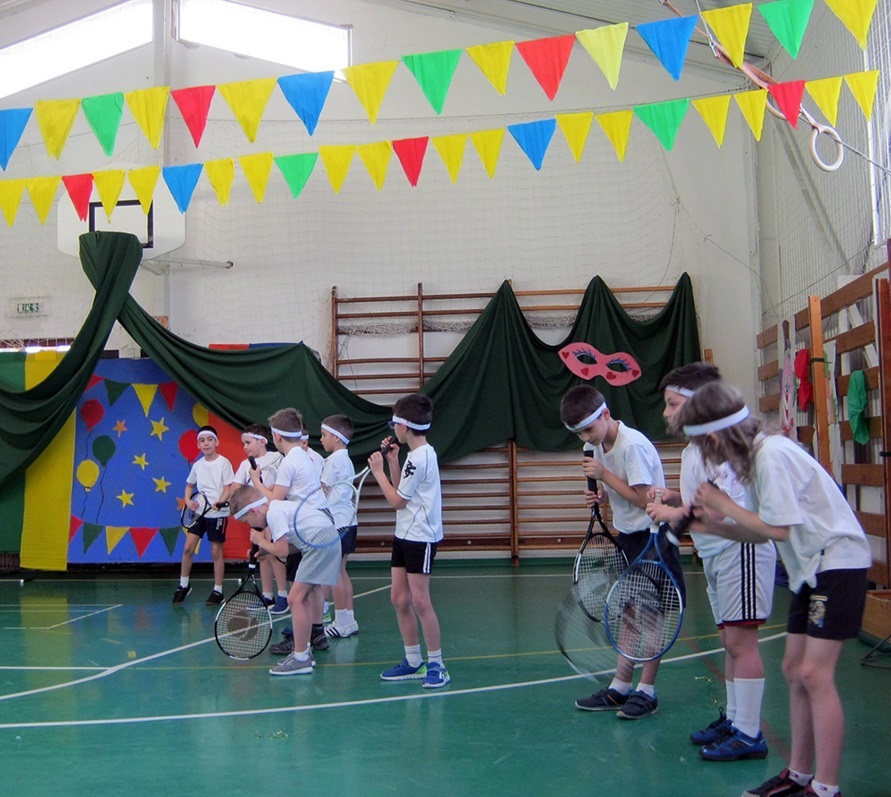 CSTÁI LÁSZLÓ GYULA ÁLTALÁNOS ISKOLÁJA
- CSONGRÁDTÓL 6 KM-RE
- HETEROGÉN ÖSSZETÉTEL
- SNI TANULÓK INTEGRÁLT OKTATÁSA
- TANULÓI LÉTSZÁM: 120 FŐ
CSTÁI LÁSZLÓ GYULA ÁLTALÁNOS ISKOLÁJA
HAGYOMÁNY: LÁSZLÓ GYULA NAPOK
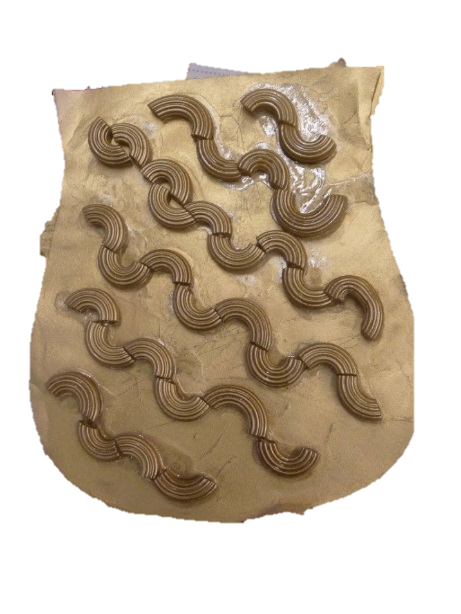 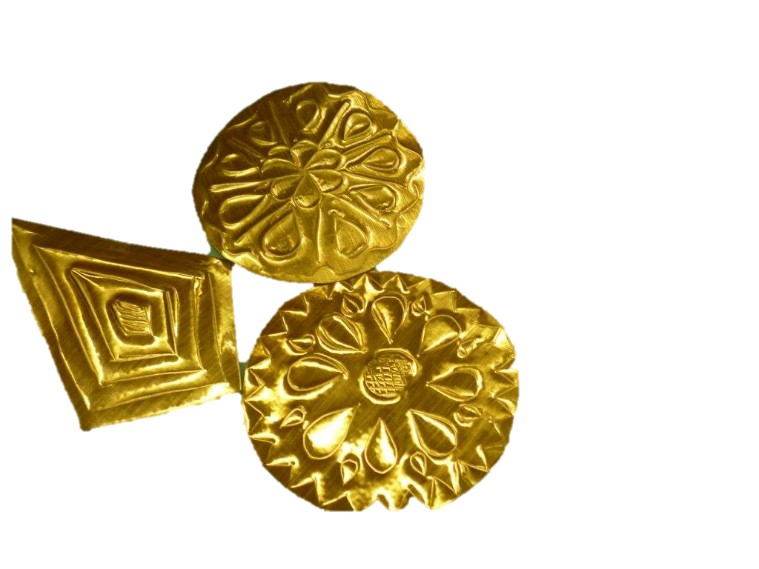 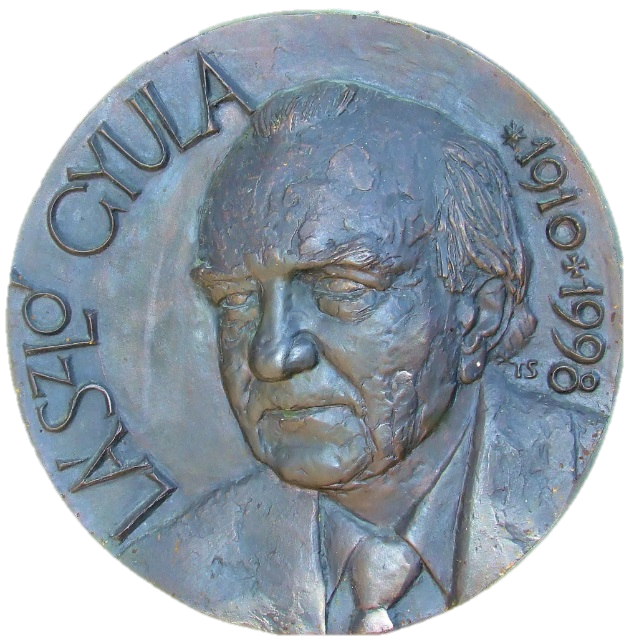 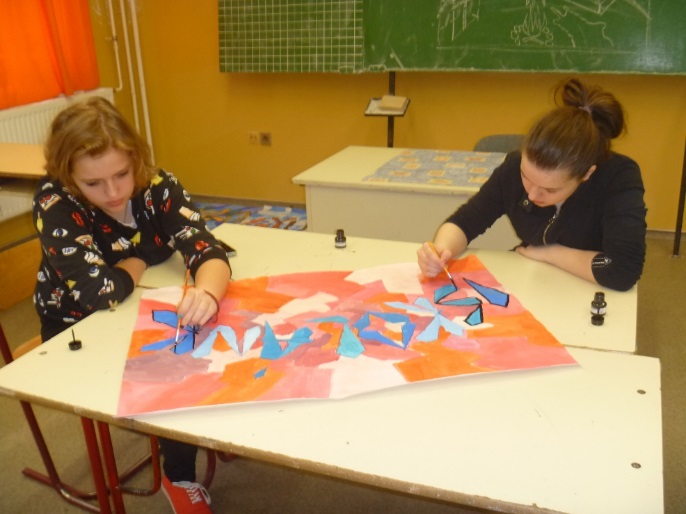 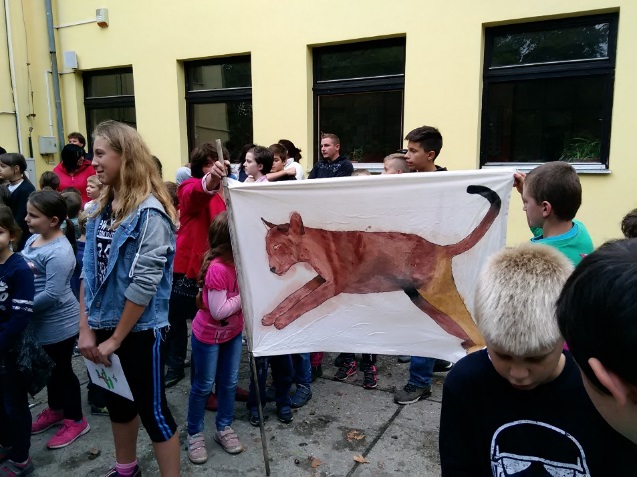 CSTÁI LÁSZLÓ GYULA ÁLTALÁNOS ISKOLÁJA
SZÍNES, VÁLTOZATOS PROGRAMOK
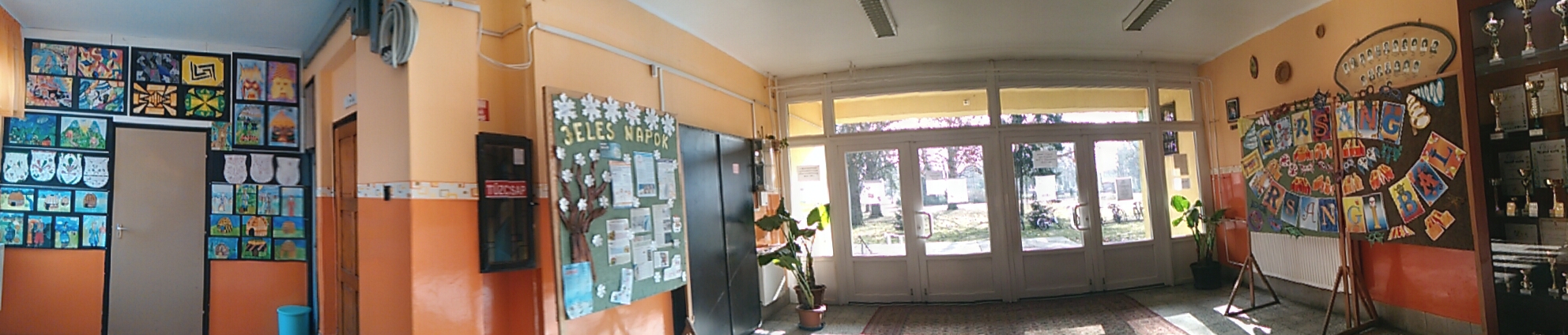 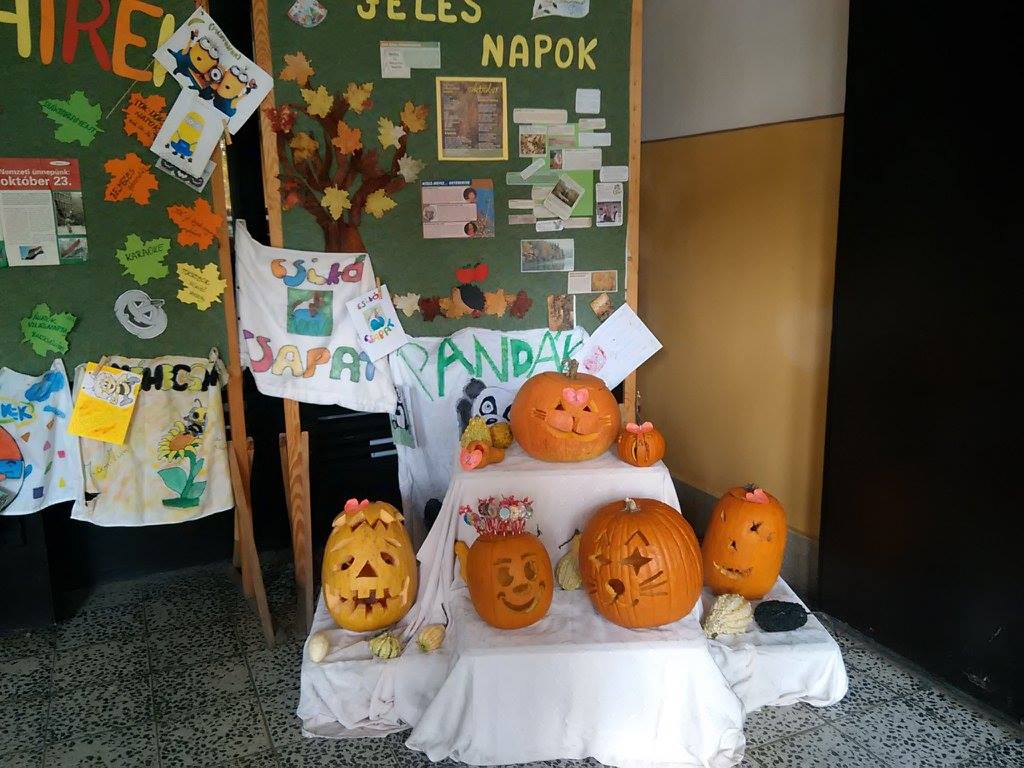 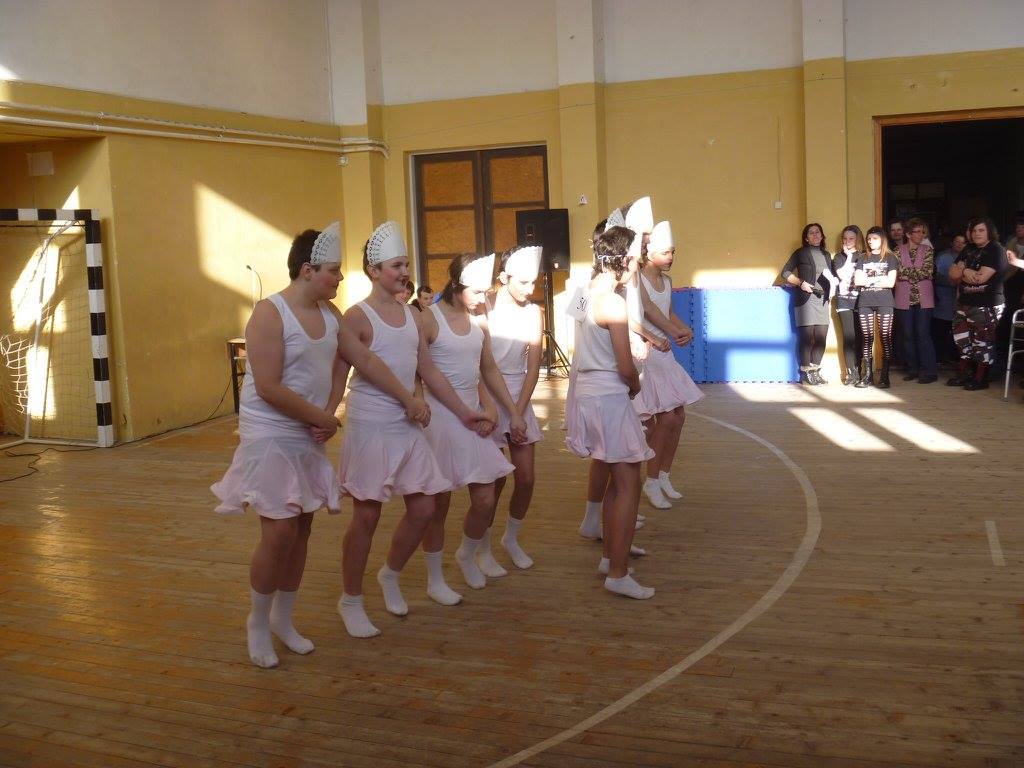 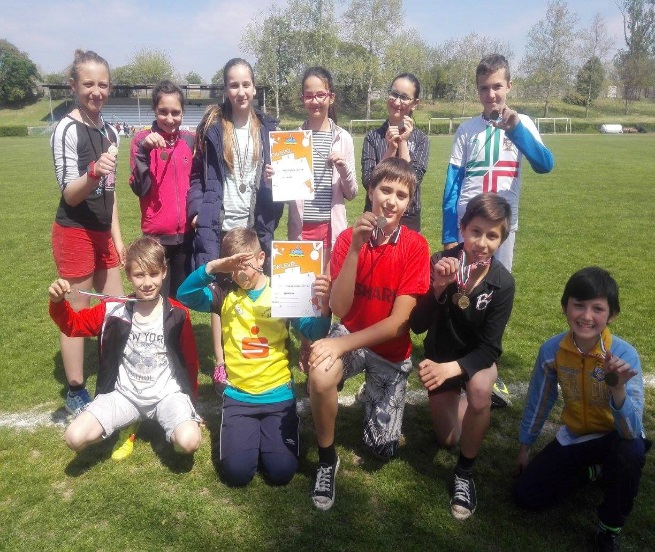 CSTÁI SZENT LÁSZLÓ ÁLTALÁNOS ISKOLÁJA
CSONGRÁDTÓL 13 KM-RE
EGY TELEPÜLÉS – EGY ISKOLA
KOMPETENCIA ALAPÚ OKTATÁS
TANULÓI LÉTSZÁM: 151 FŐ
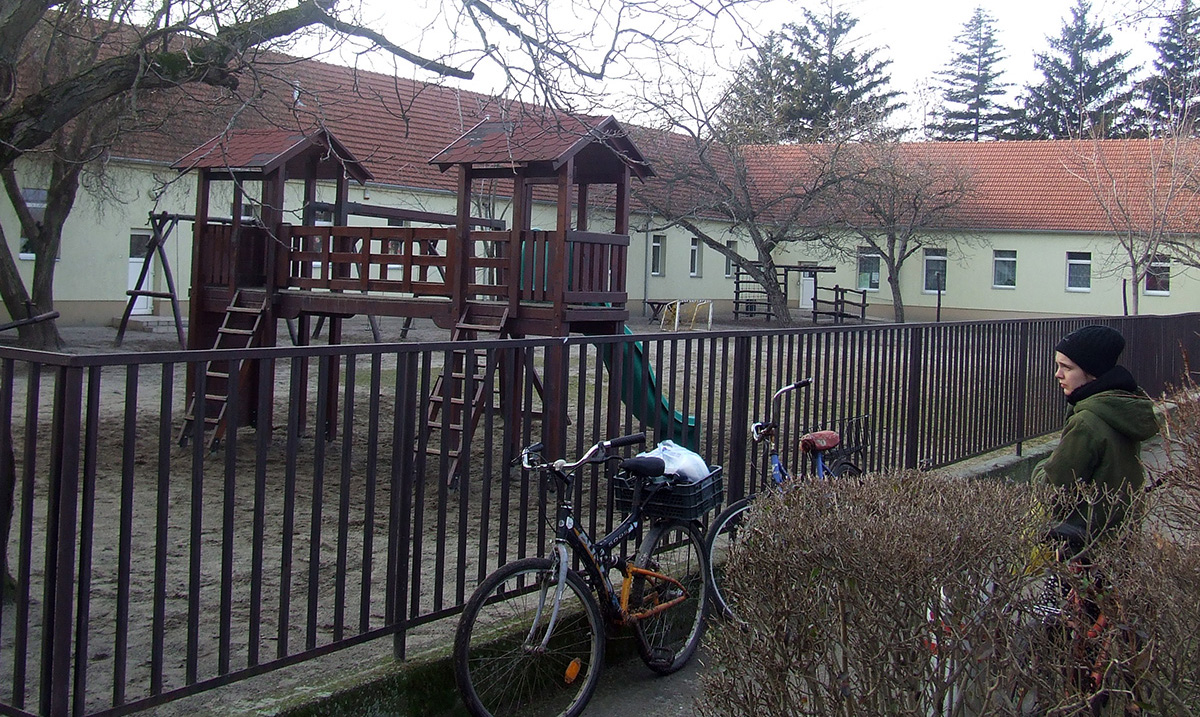 CSTÁI SZENT LÁSZLÓ ÁLTALÁNOS ISKOLÁJA
FELSZERELTSÉG: 12 TANTEREM, 2 CSOPORTSZOBA, 2 FEJLESZTŐ TEREM, 1 TORNATEREM, KÖNYVTÁR, NAPKÖZIS KONYHA, KISZOLGÁLÓ HELYISÉGEK, ASZFALTOZOTT KÉZILABDAPÁLYA, FÜVES FOCIPÁLYA, EGY NAGYOBB ÉS EGY KISEBB UDVAR
CSTÁI SZENT LÁSZLÓ ÁLTALÁNOS ISKOLÁJA
SZÍNES KULTURÁLIS ÉLET
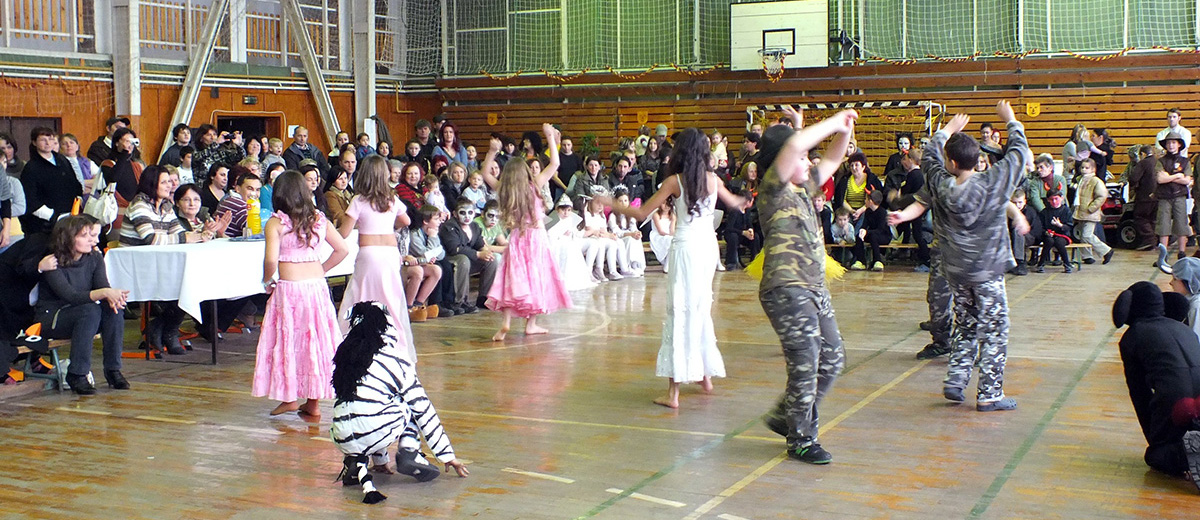 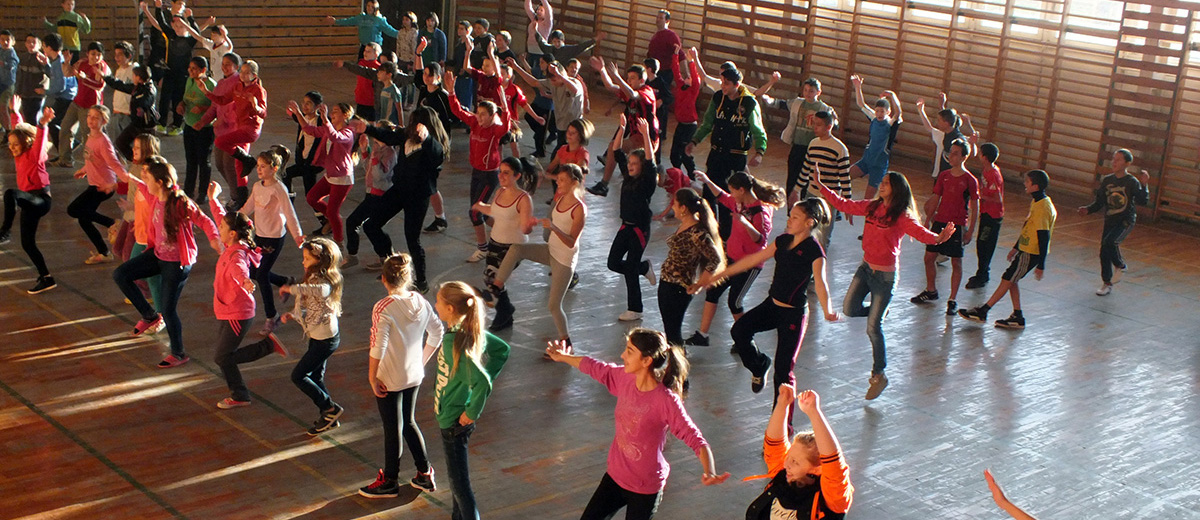 CSTÁI PIROSKAVÁROSI ÁLTALÁNOS ISKOLÁJA
PIROSKAVÁROS VÁROSRÉSZ - KÖZPONTI ELHELYEZKEDÉS
TANULÓI LÉTSZÁM: 278 FŐ
CSTÁI PIROSKAVÁROSI ÁLTALÁNOS ISKOLÁJA
KÖZÖSSÉGI NEVELÉS
EMELT SZINTŰ NYELVOKTATÁS
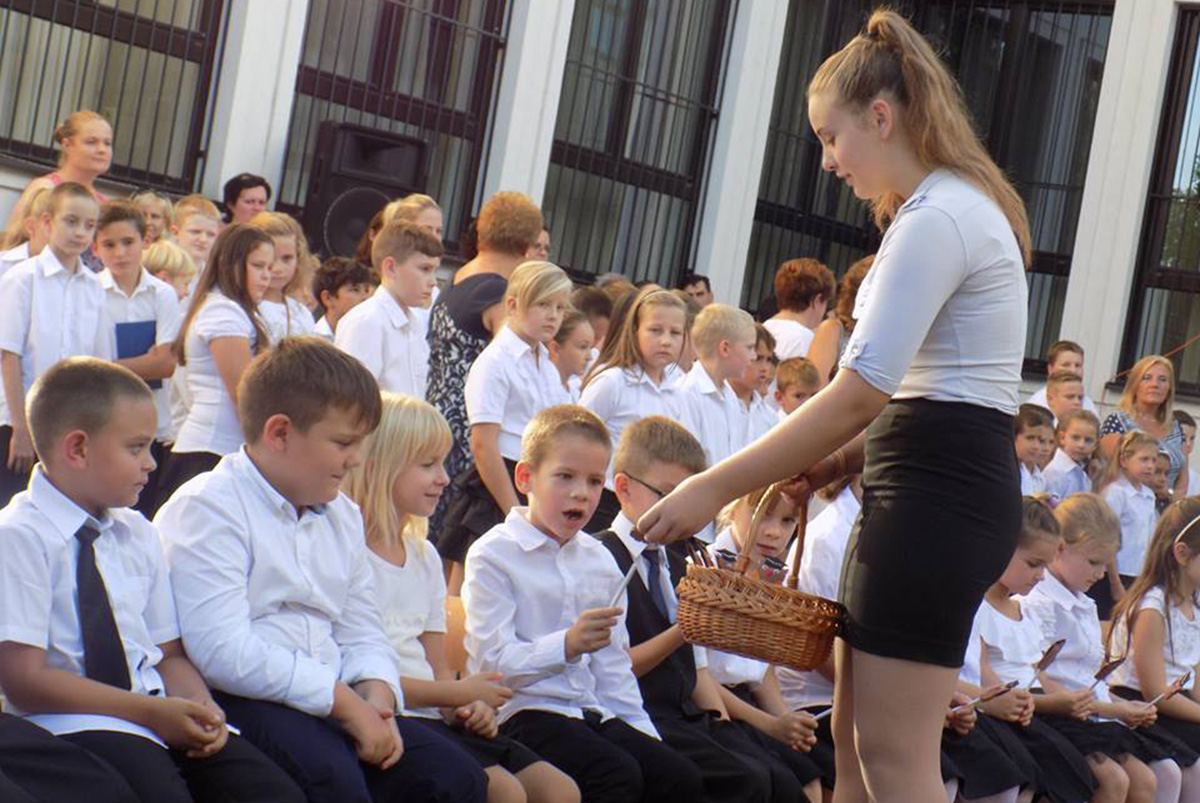 CSTÁI PIROSKAVÁROSI ÁLTALÁNOS ISKOLÁJA
SOKSZÍNŰ PROGRAMOK
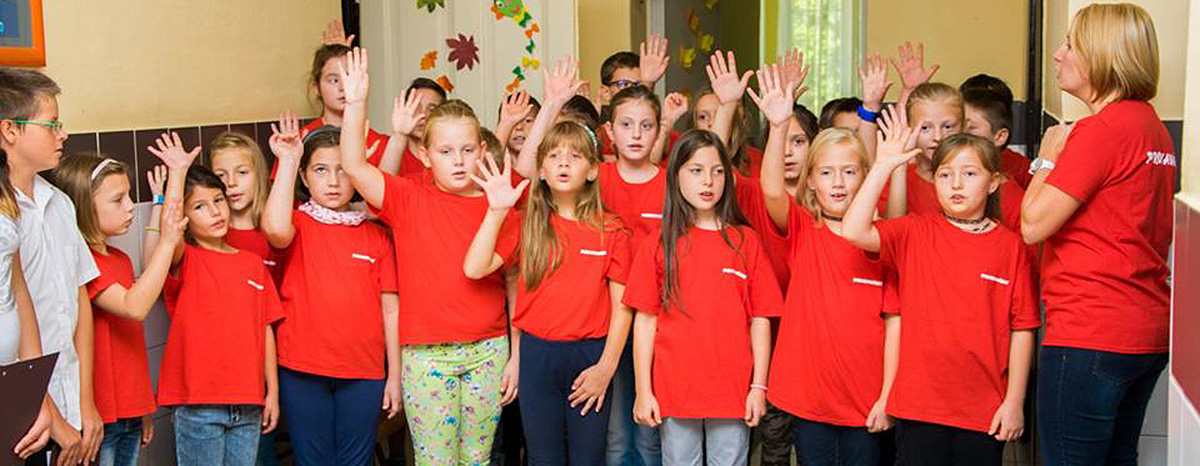 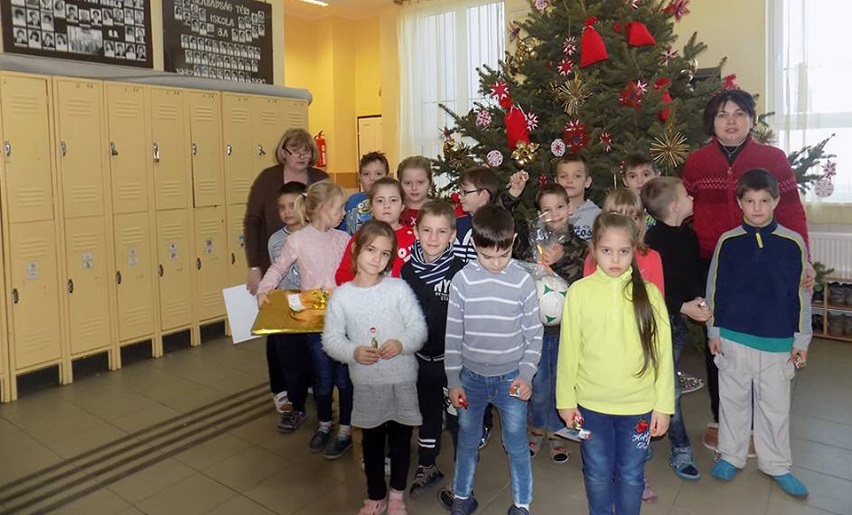 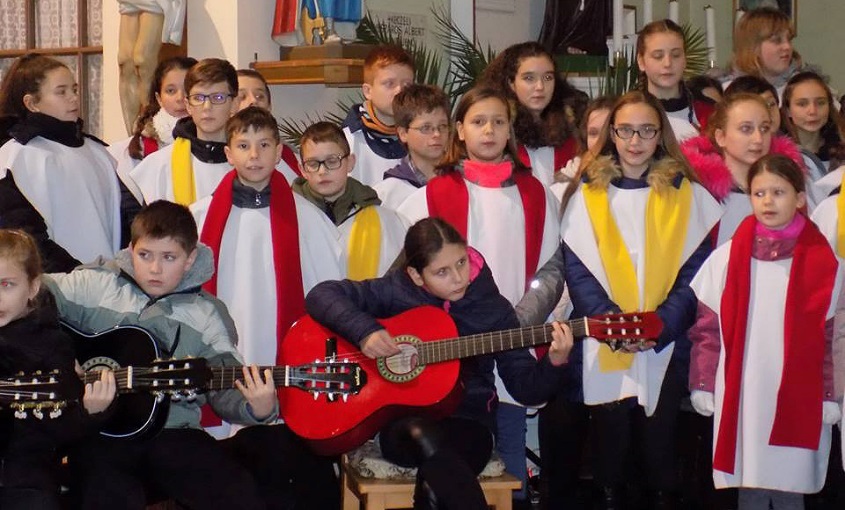 CST SZÉCHENYI ISTVÁN ÁLT. ISK., AMI ÉS KOLL.
TÁRGYI FELTÉTELEK:
15 TANTEREM, TORNATEREM, TORNASZOBA, 3 UDVAR, 
MADÁRBARÁT KERT, ISKOLAKERT, TÜNDÉRKERT, KEMENCE
TANULÓI LÉTSZÁM: 119 FŐ
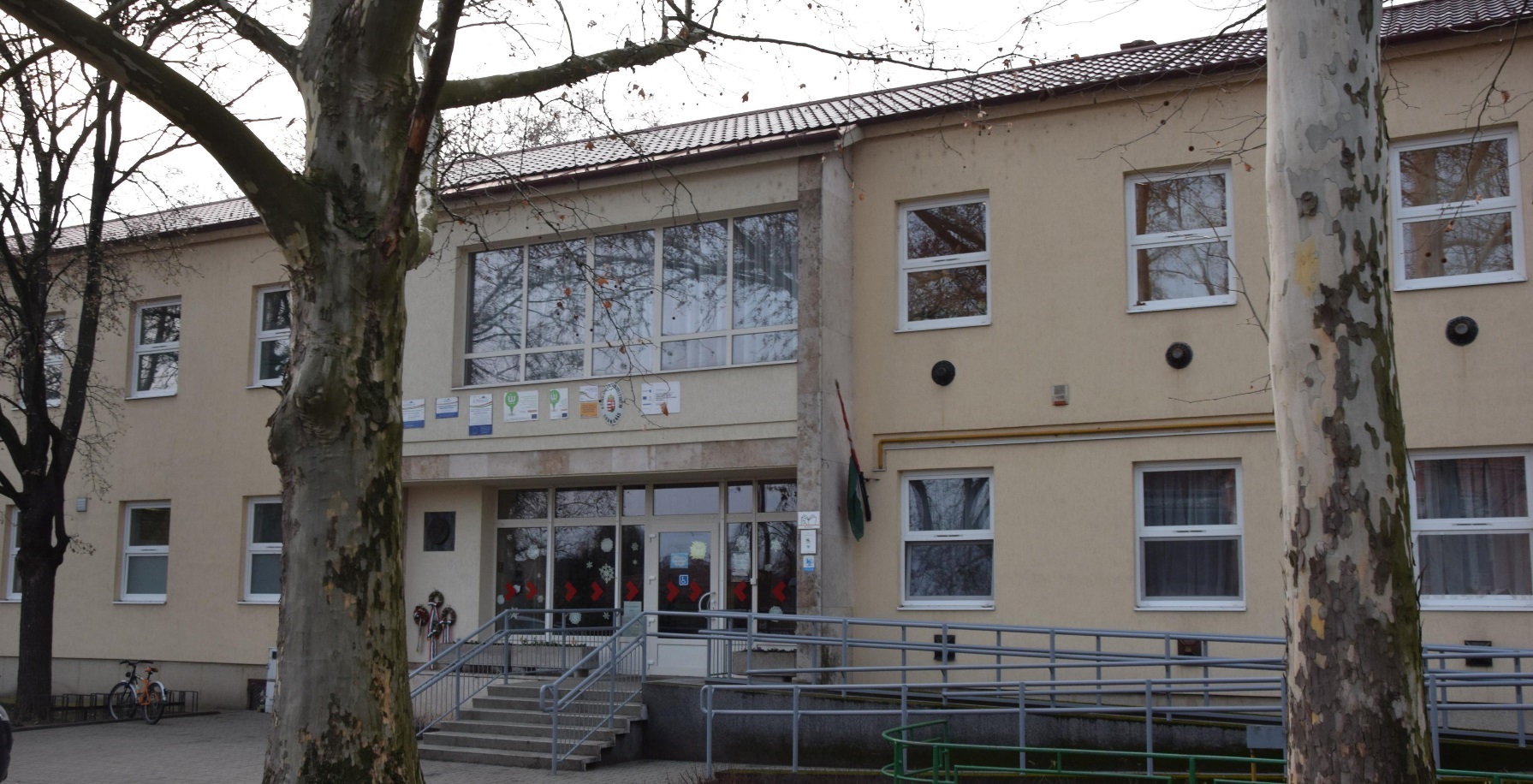 CST SZÉCHENYI ISTVÁN ÁLT. ISK., AMI ÉS KOLL.
HAGYOMÁNYOK:
ÖKO ISKOLAKERT, HELYTÖRTÉNETI GYŰJTEMÉNY
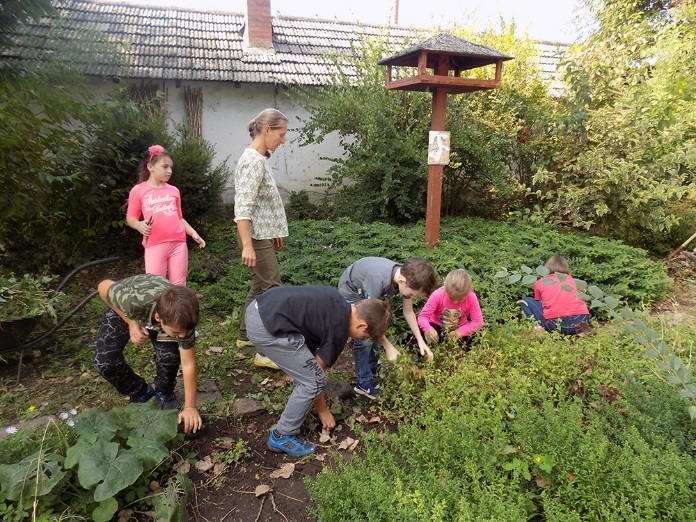 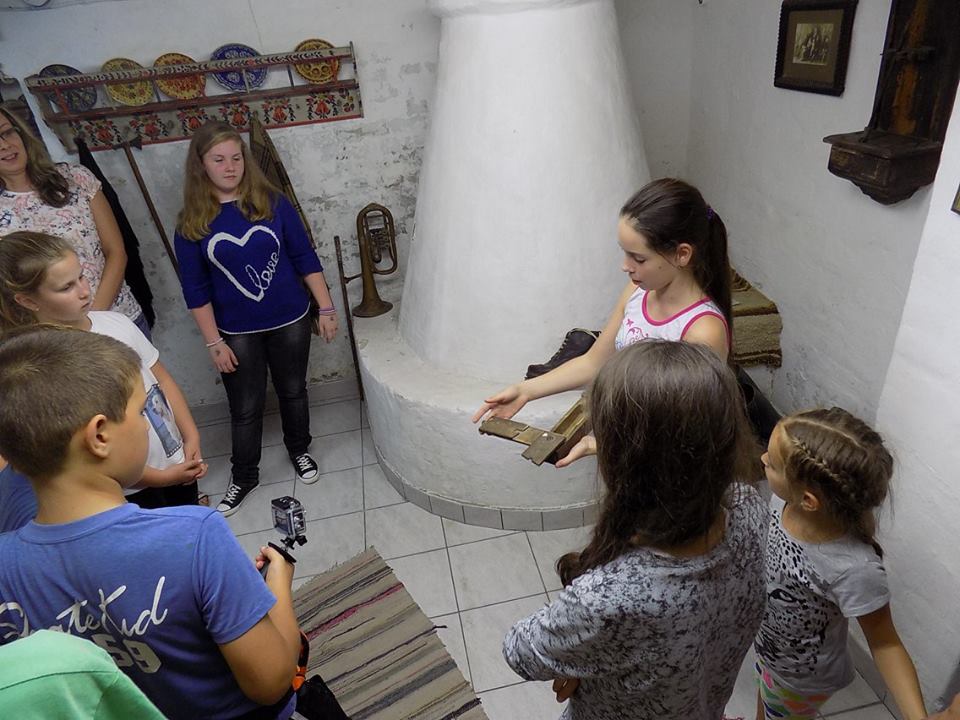 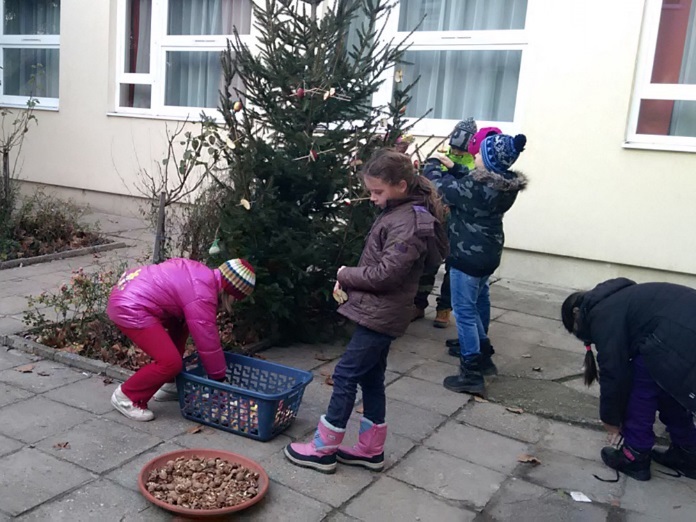 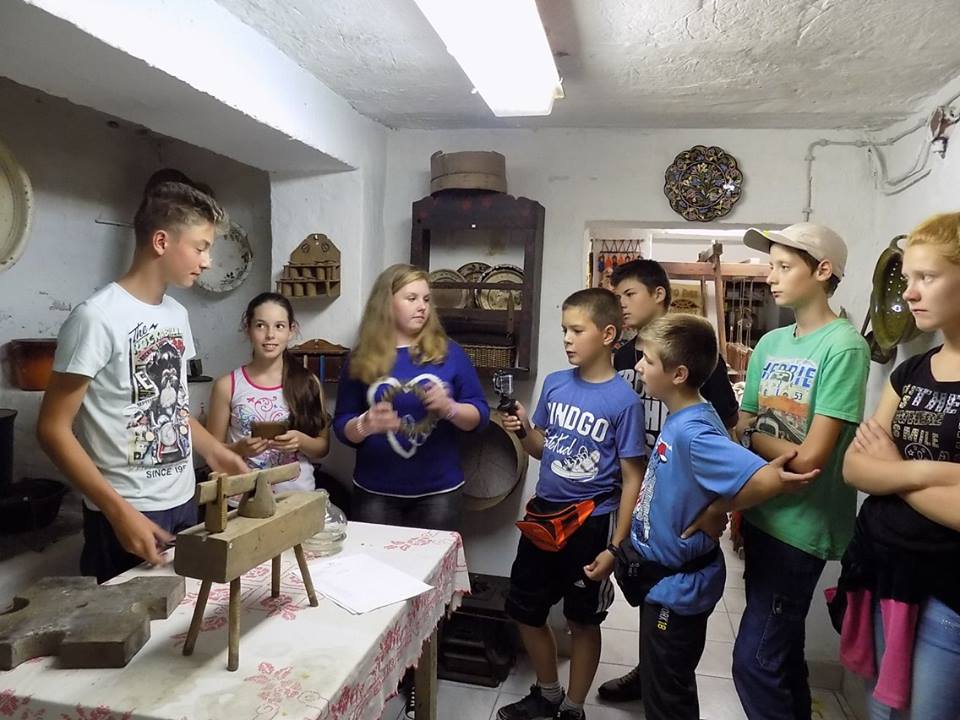 CST SZÉCHENYI ISTVÁN ÁLT. ISK., AMI ÉS KOLL.
KIP, DIP, TÁBLAJÁTÉK, PALKÓ KUTYA
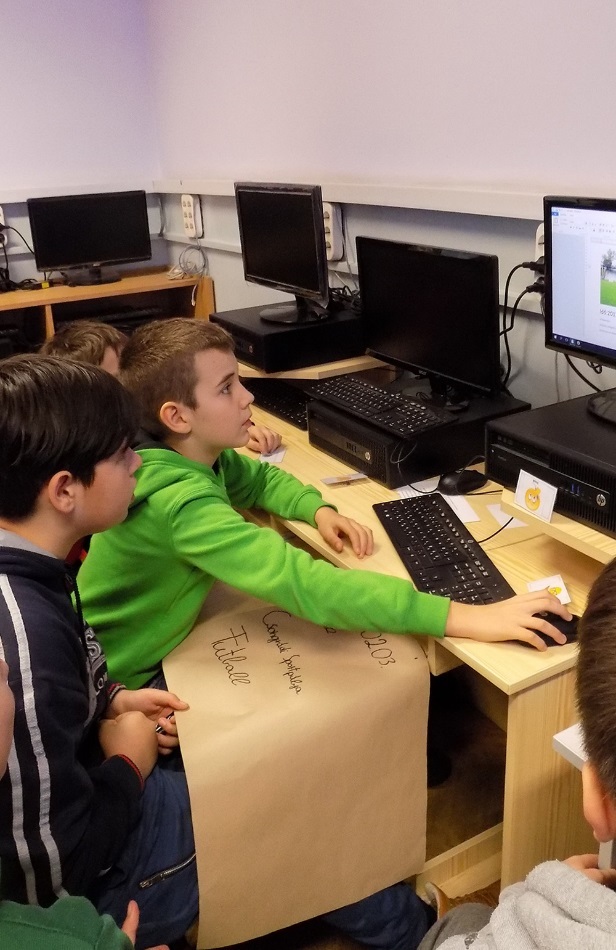 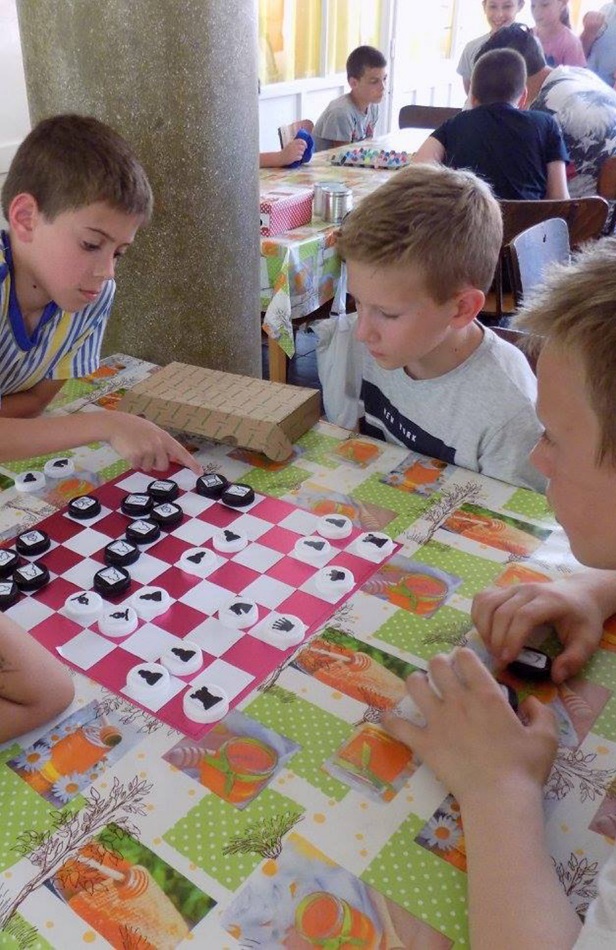 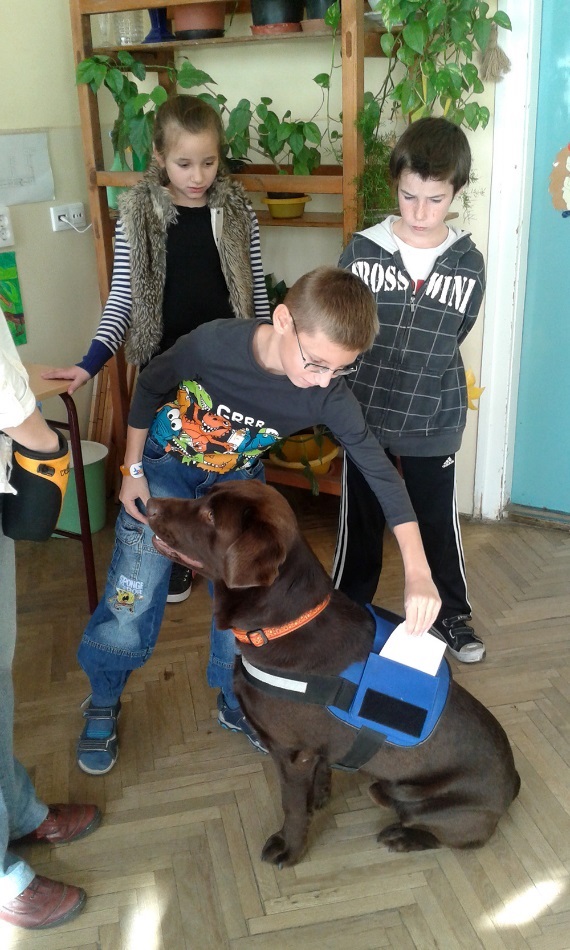 CSTÁI GALLI JÁNOS ÁLT. ISK. ÉS AMI
KÖZPONTI ELHELYEZKEDÉS
TANULÓI LÉTSZÁM: 393 + 333 FŐ
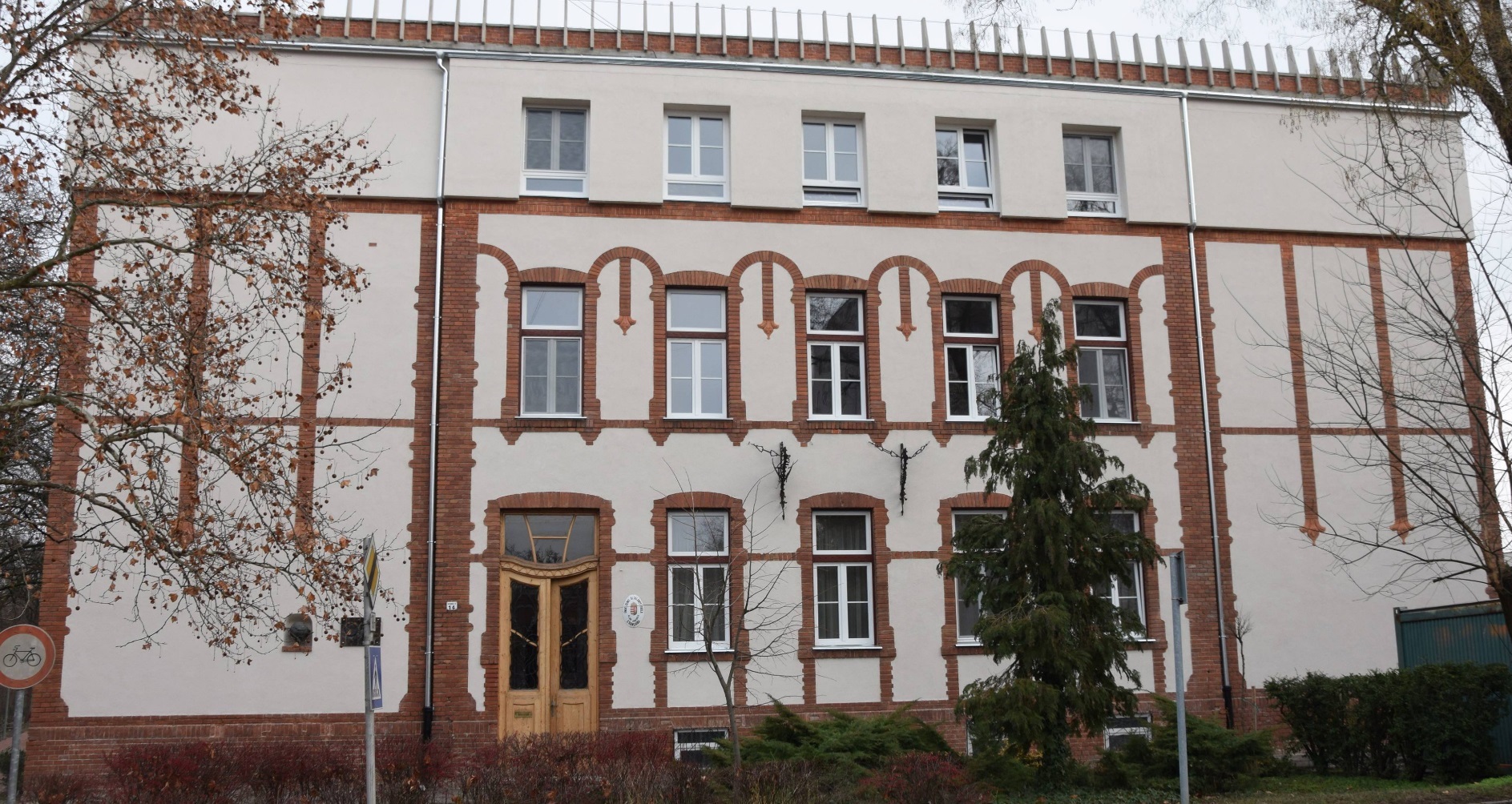 CSTÁI GALLI JÁNOS ÁLT. ISK. ÉS AMI
ÖRÖKÖS ÖKOISKOLA + ZENETAGOZAT
36 TANTEREM, ZENESZÁRNY, FELÚJÍTOTT UDVAR,
HANGVERSENYTEREM
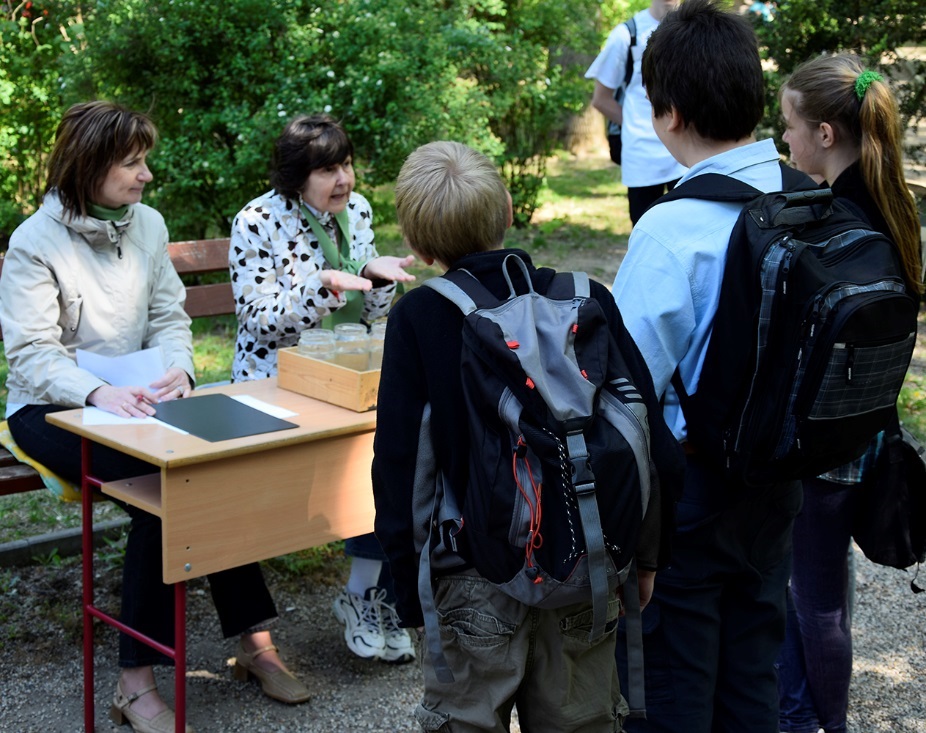 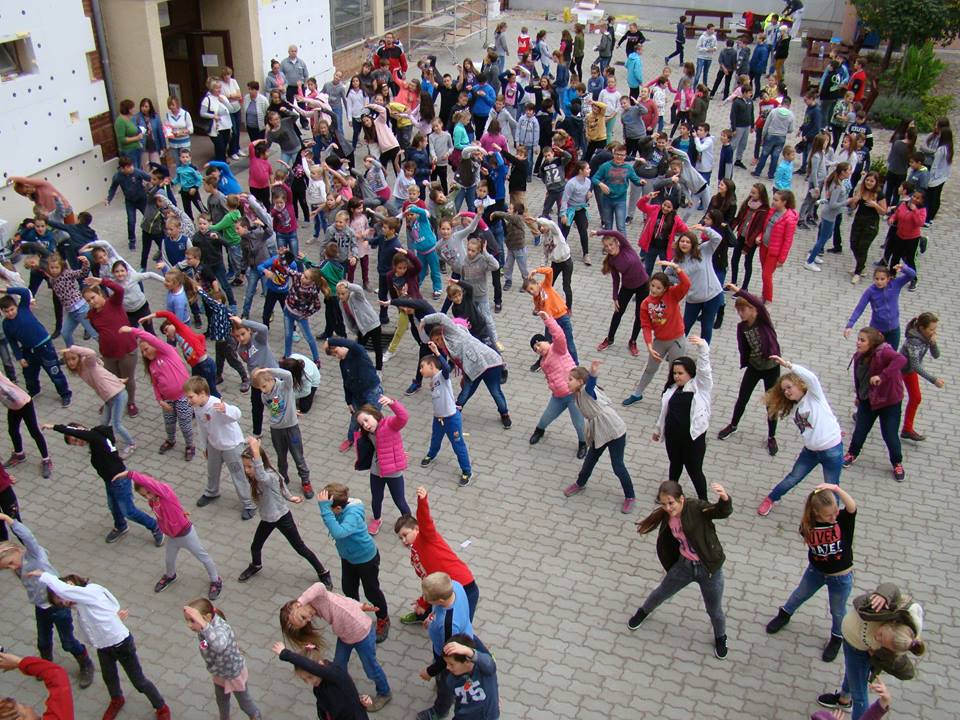 CSTÁI GALLI JÁNOS ÁLT. ISK. ÉS AMI
MŰVÉSZETI ISKOLA, ÁGAK: KÉPZŐ, ZENE, TÁNC, ELŐADÓ
SOKSZÍNŰ PROGRAMOK
KULTURÁLIS BÁZIS
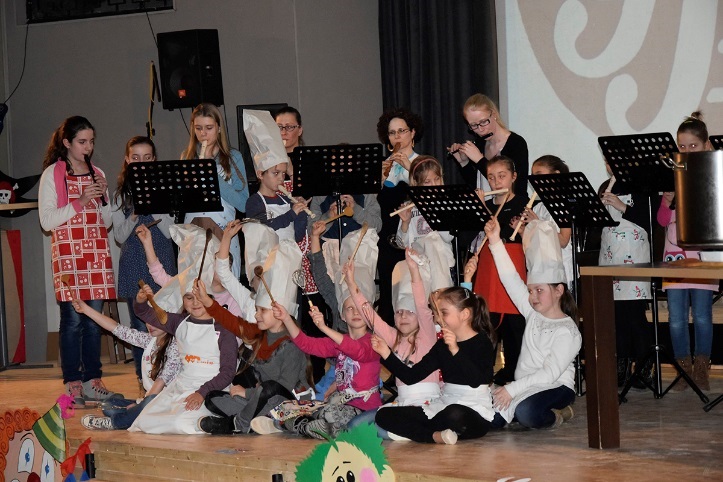 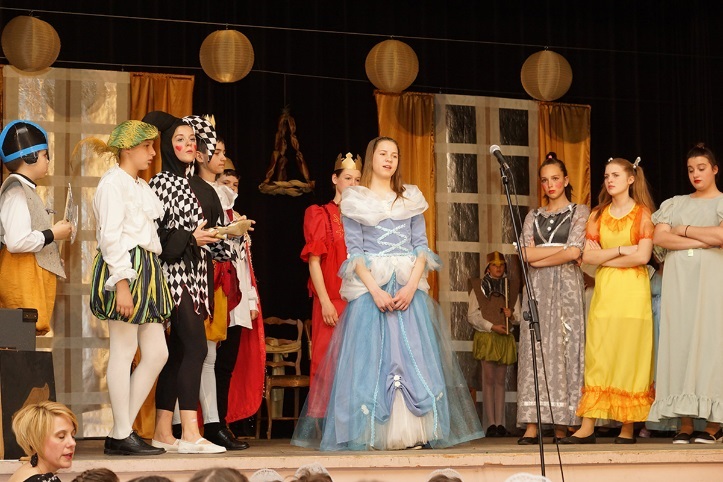 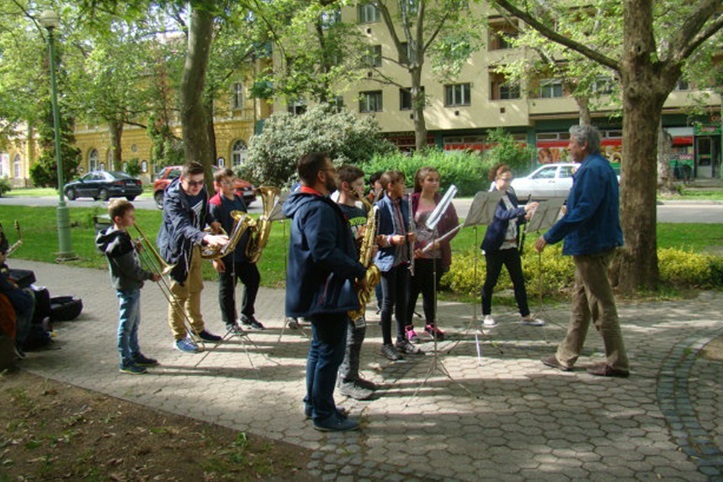 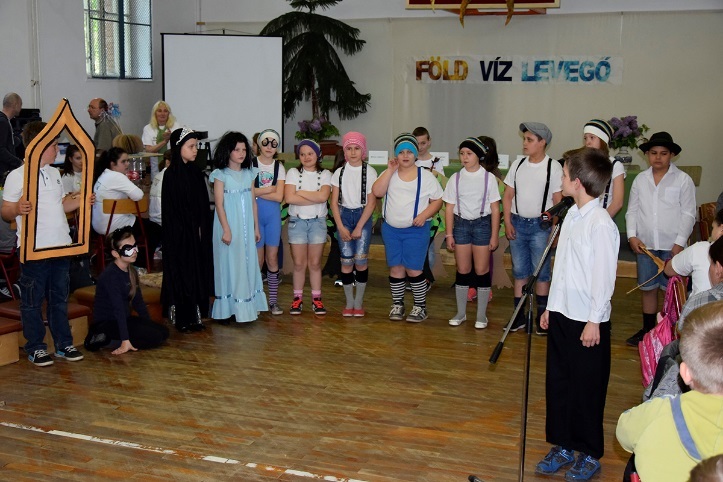 KÖSZÖNÖM 
A Megtisztelő FIGYELMET!